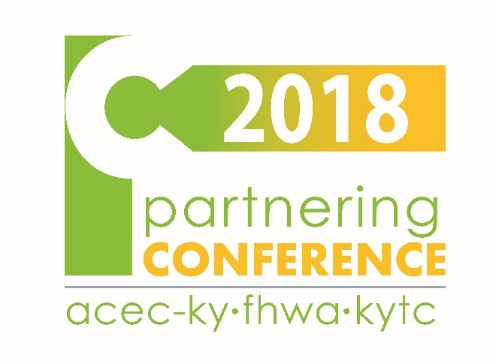 Planning for autonomous vehicles
The evolution of smart technology in Ohio and the current projects




By:  Ferzan M. Ahmed, P.E.
Vice President, Ohio Transportation
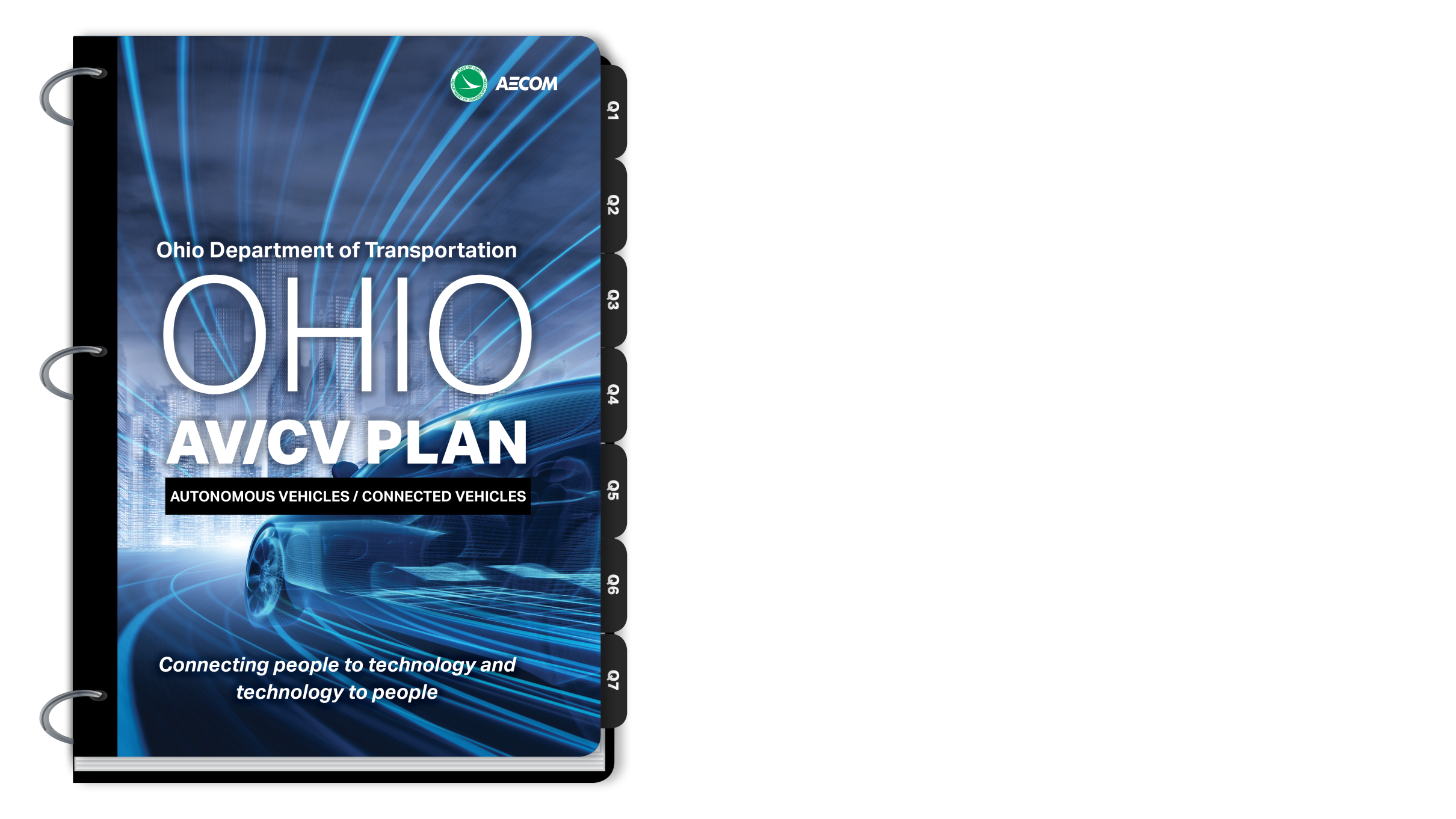 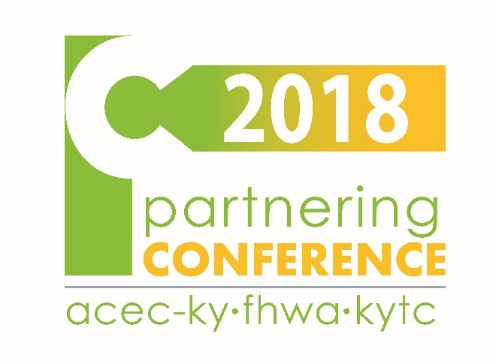 THE STORY
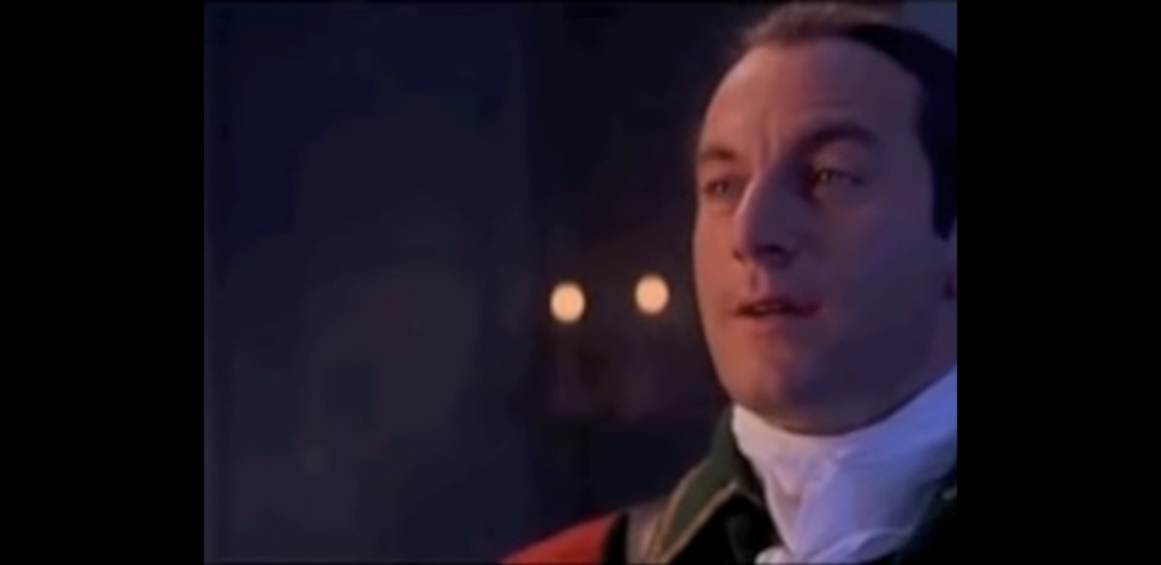 Tell me about….OHIO
How it all started  
City of Columbus -- Smart Columbus 
Multi agency Smart corridor
Statewide -- Drive Ohio
Various efforts and projects, and how they tie together
AECOM’s role with Drive Ohio
EXAMPLES – What it all means
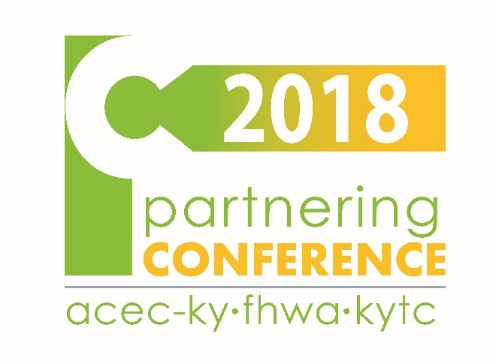 SMART COLUMBUS
It all started with “Smart Columbus”
@CNNTech June 23, 2016: 4:09 PM ET
Columbus wins $50 million DoT Smart Cities Challenge
 
U S DOT’s Smart City Challenge
Beat out six other cities 
$50 million to implement a plan
Improve mobility through technology
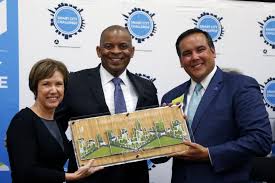 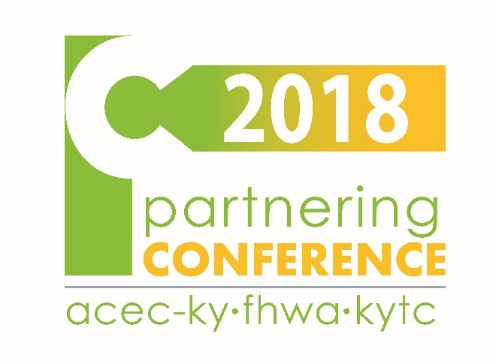 SMART COLUMBUS
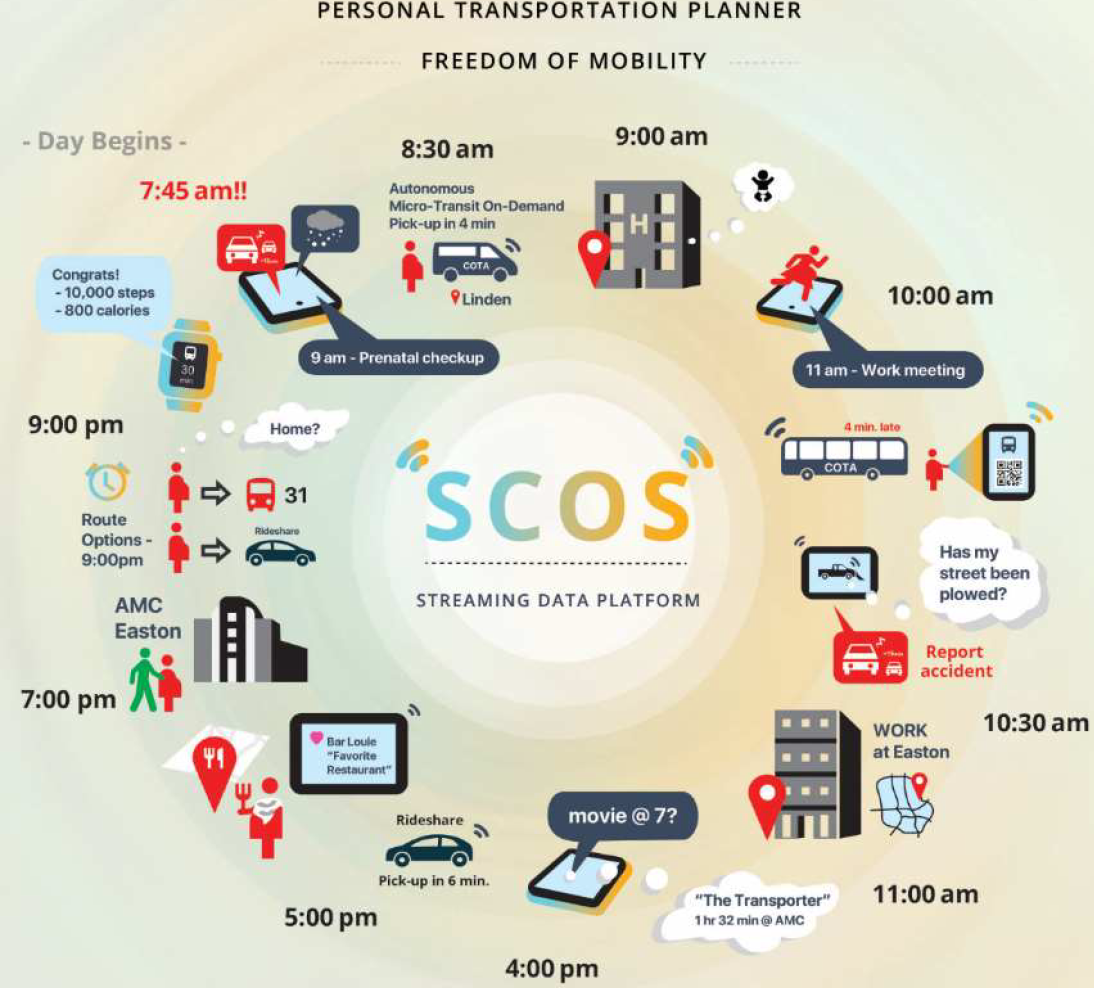 Projects being developed:

SCOS (Smart City Operating System)
Mobility application
Solve current known problems
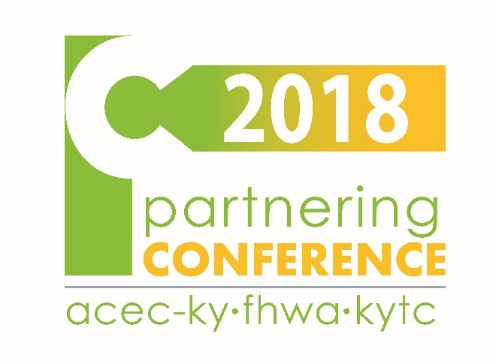 The 33 Smart Mobility Corridor
35-mile highway corridor just northwest of Columbus
3 counties (Franklin, Union, and Logan)
Connects the cities of Marysville and Dublin to Honda's North America Campus

Council of governments
Current projects
Fiber optic connectivity

ODOT enters the arena
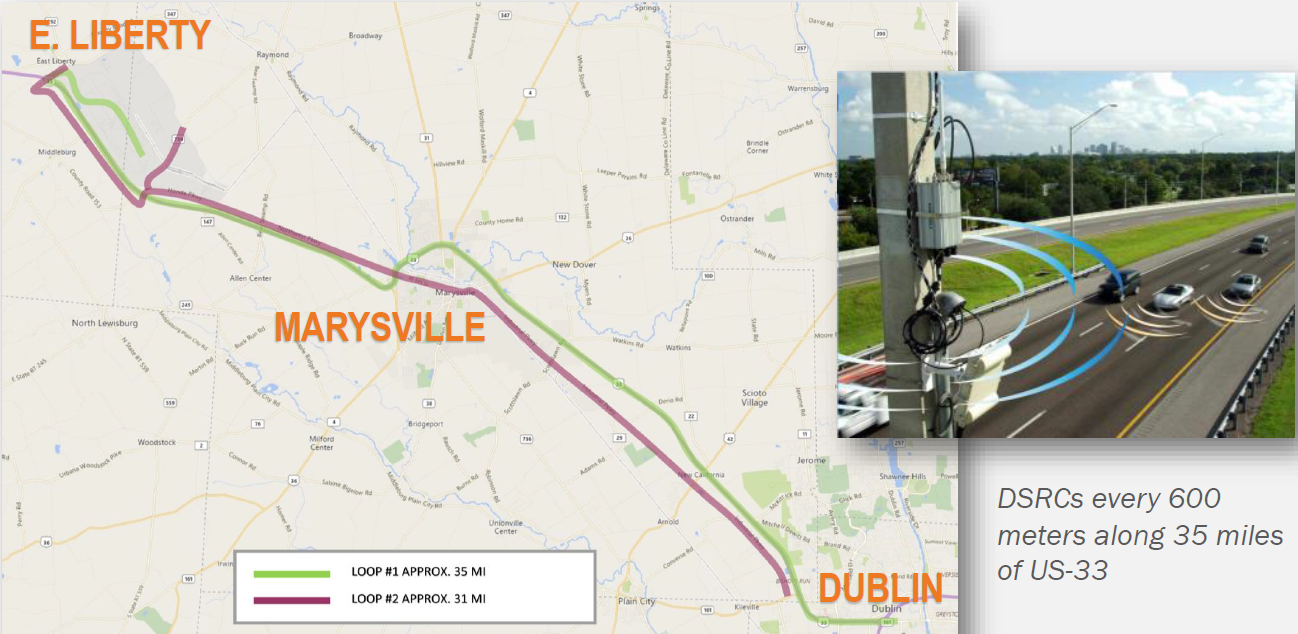 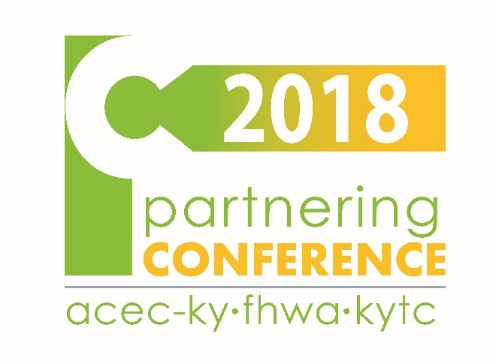 Drive Ohio
Gov. Kasich Launches DriveOhio with Executive Order

Created January 2018
Partnership between 
   ODOT and several state agencies
Mission:  collaborate on 
   autonomous and connected 
   vehicle initiatives in Ohio
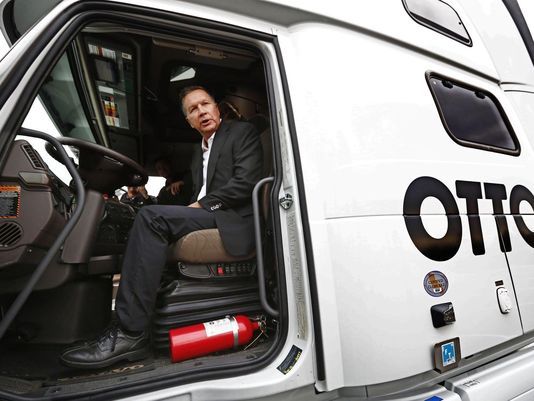 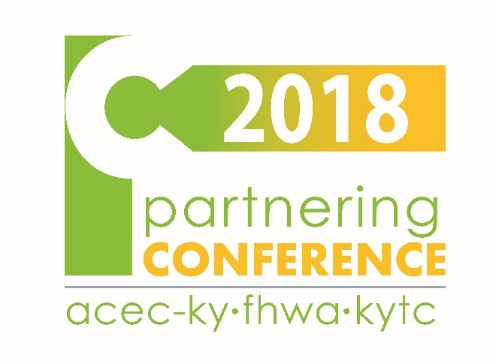 CREATE A STATEWIDE FRAMEWORK
Drive Ohio’s first initiative was to create a framework for all statewide deployments of automated technology
All other projects would be integrated with Drive Ohio
First of its kind in the country

COMPREHENSIVE SYSTEMS ENGINEERING ANALYSIS OF STATEWIDE ARCHITECTURE
Why this as a first step?
Required by Law for $$$ ! 
§ 23 CFR 940.11
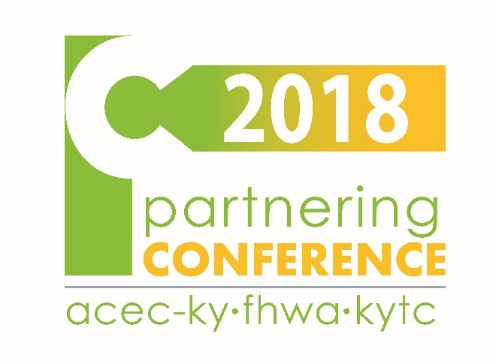 § 23 CFR 940.11
All ITS projects funded with highway trust funds shall be based on a systems engineering analysis

The analysis should be on a scale commensurate with the project scope
The analysis shall include
Identification of the regional ITS architecture
Identification of participating agencies’ roles and responsibilities
Requirements definitions
Analysis of alternative system configurations and technology options to meet requirements
Procurement options
Identification of applicable ITS standards and testing procedures
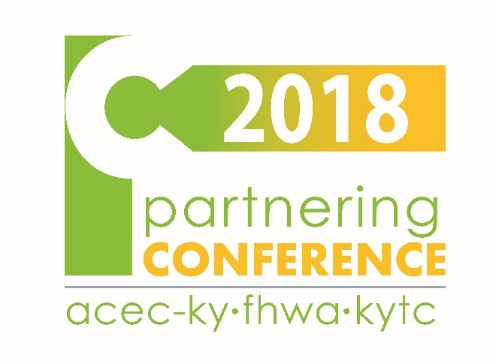 SYSTEMS ENGINEERING DEFINED
An interdisciplinary approach to realize a successful system
Focuses on defining customer needs and required functionality early in the development cycle
Develops documenting requirements

Proven advantages:
Reduces the risk of schedule and cost overruns
Increases the likelihood that the implementation will meet the user’s needs
Improved stakeholder participation
More adaptable, resilient systems 
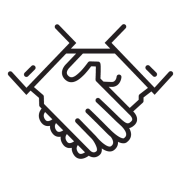 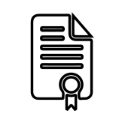 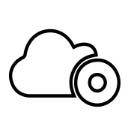 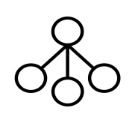 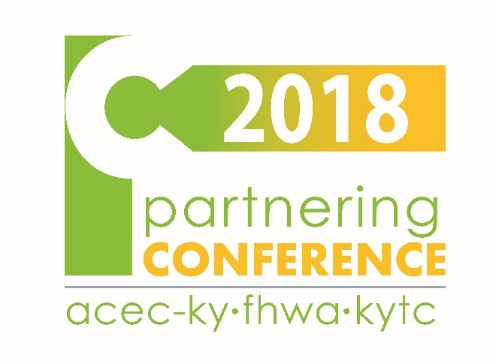 2
3
1
4
6
ODOT / DRIVE OHIO’S GOALS
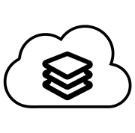 5
Statewide Framework
Resulting in SEA-AV/CV
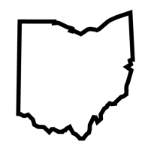 Business Plan
Prioritize Future AV/CV Deployments
AV/CV Data Storage
+Management + Security
P3
Opportunities
Master Plan
AV/CV Communication
Infrastructure in Ohio
Software Requirements
for an Ohio Integrated Data Exchange
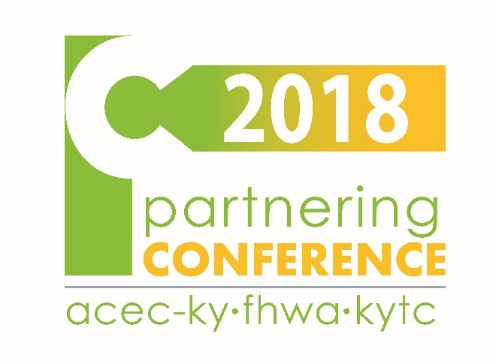 AECOM’S APPROACH
The vee method
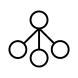 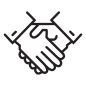 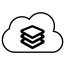 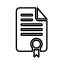 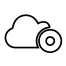 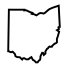 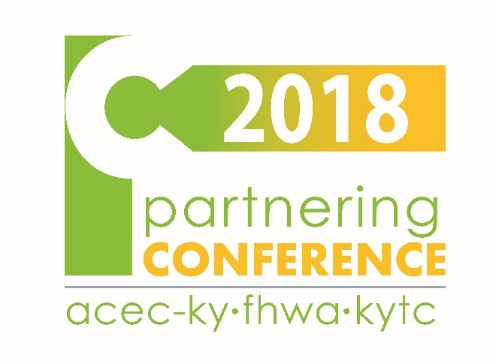 INITIAL TASKS
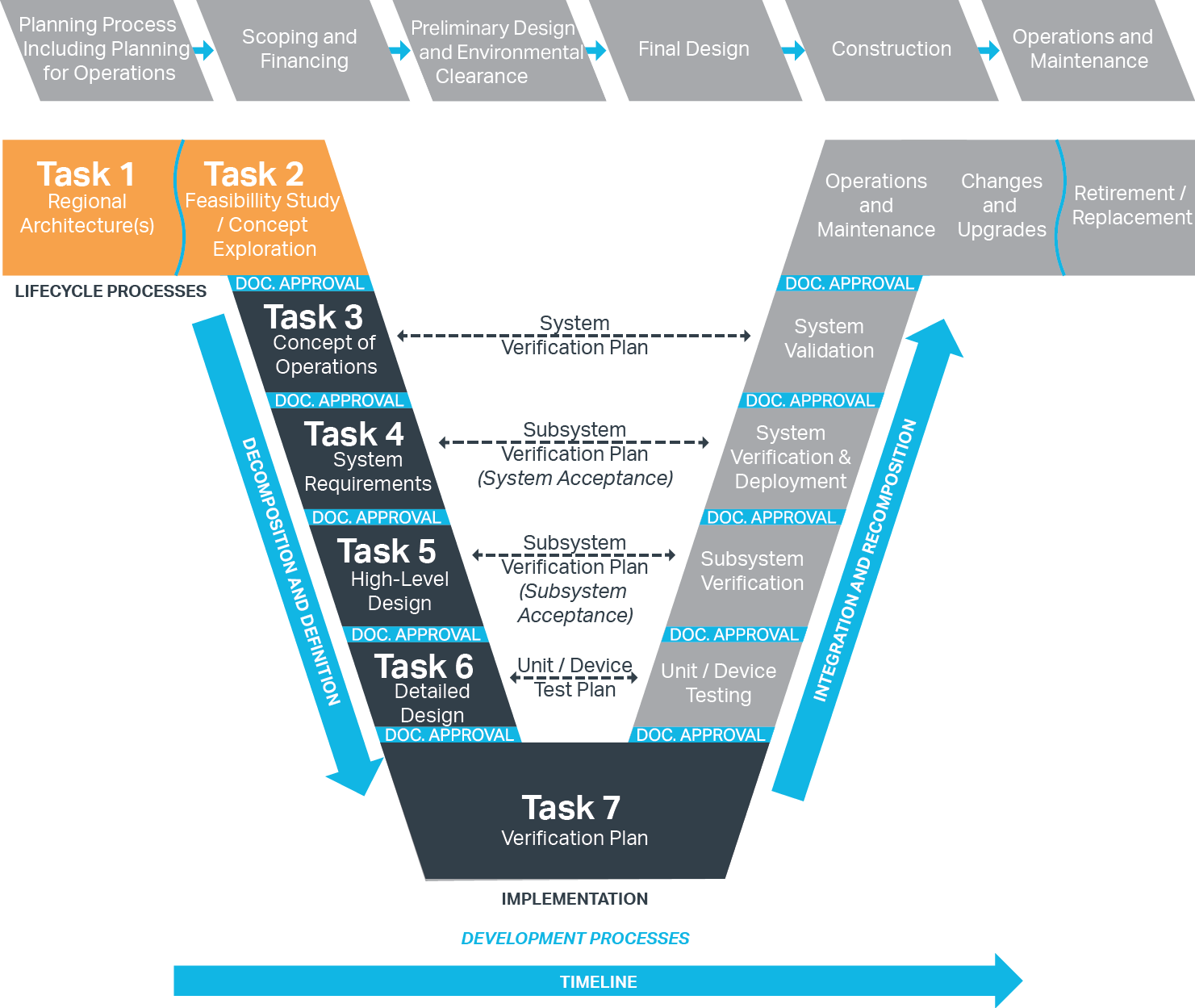 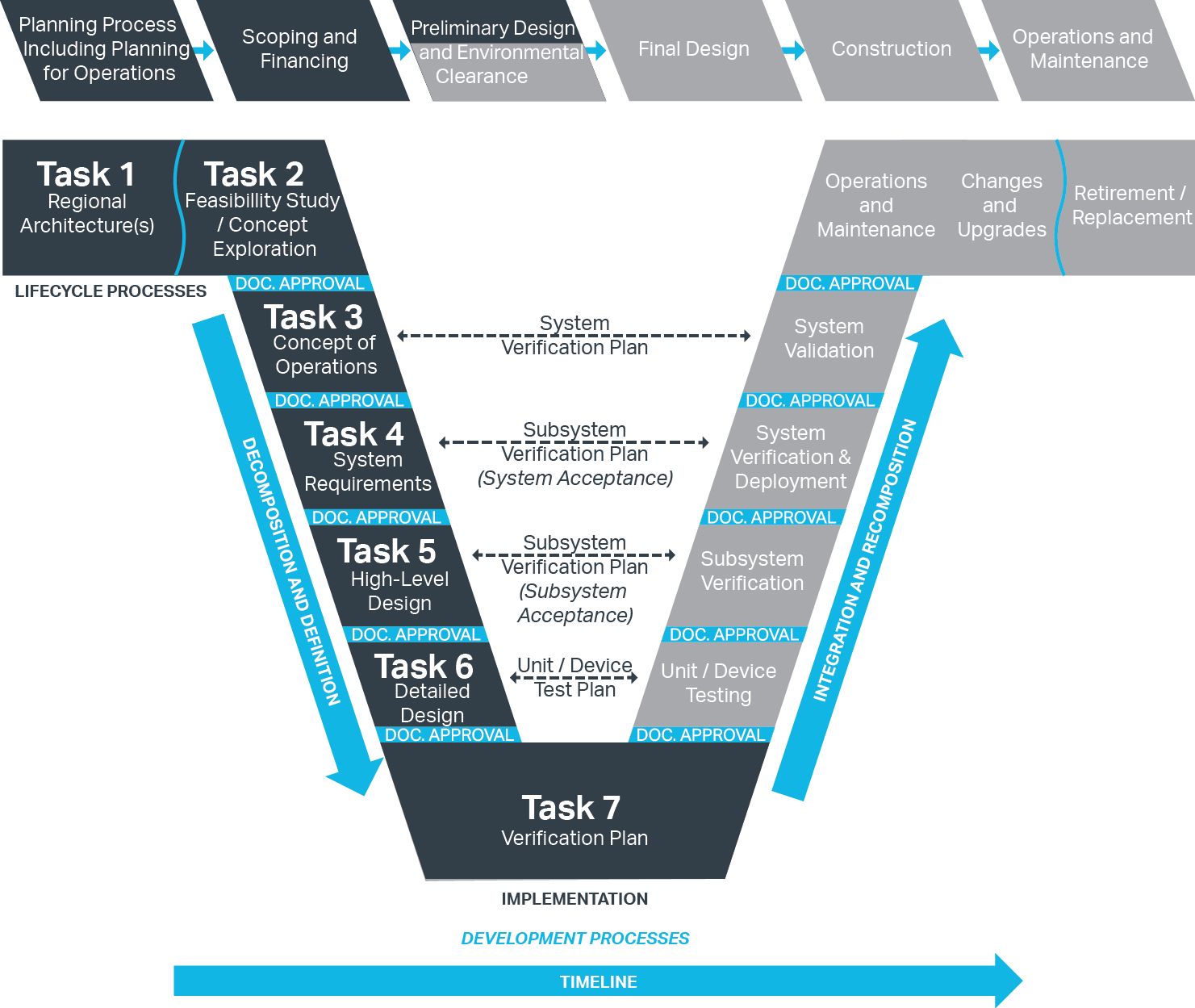 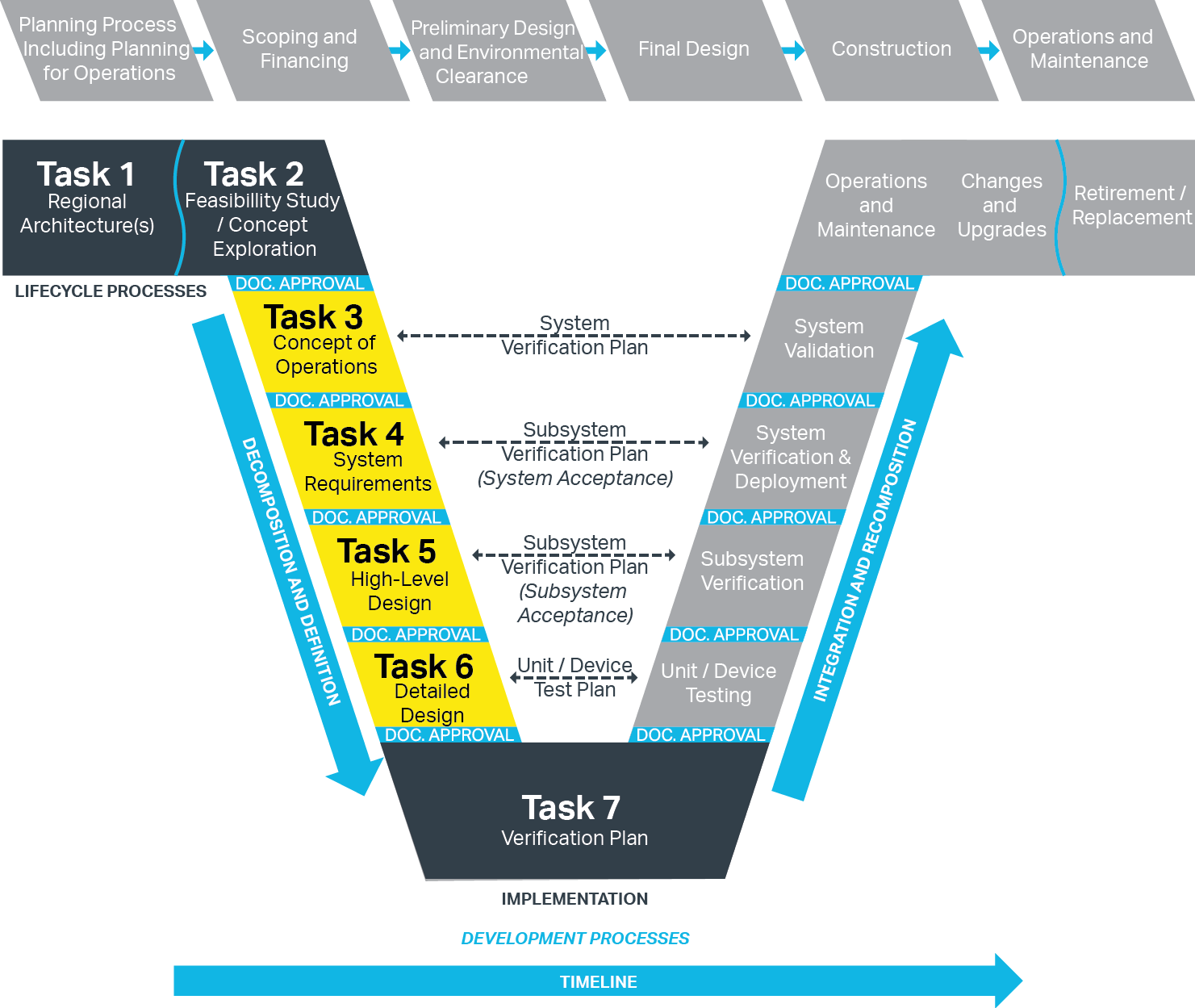 INITIAL TASKS:

LEFT SIDE OF 
THE VEE
12
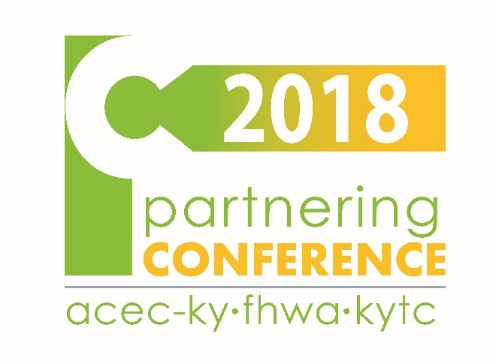 INITIAL TASKS EXPLAINED
Task 1: Architectures  --- Update ITS architecture
Task 2:  Feasibility --- Stakeholder Engagement (DOA!)
Task 3: ConOps --- High level stakeholder type document that describes target system and desired operation
Task 4: System Requirements --- Clearly defines how the system performs (MUST HAVES)  Examples shown ahead
Task 5: High level design --- subsystem representation of the  CV/AV components, but not the detailed design which represents the actual “built” elements
Task 6: Detail Design --- Defines components, down to device level
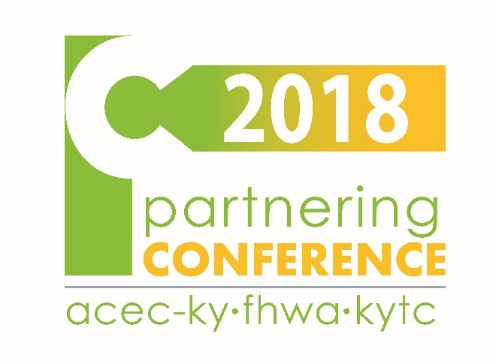 WHAT WILL PEOPLE SEE?
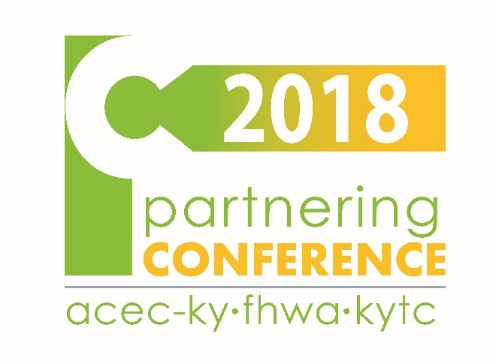 THE GRAND PRIZE
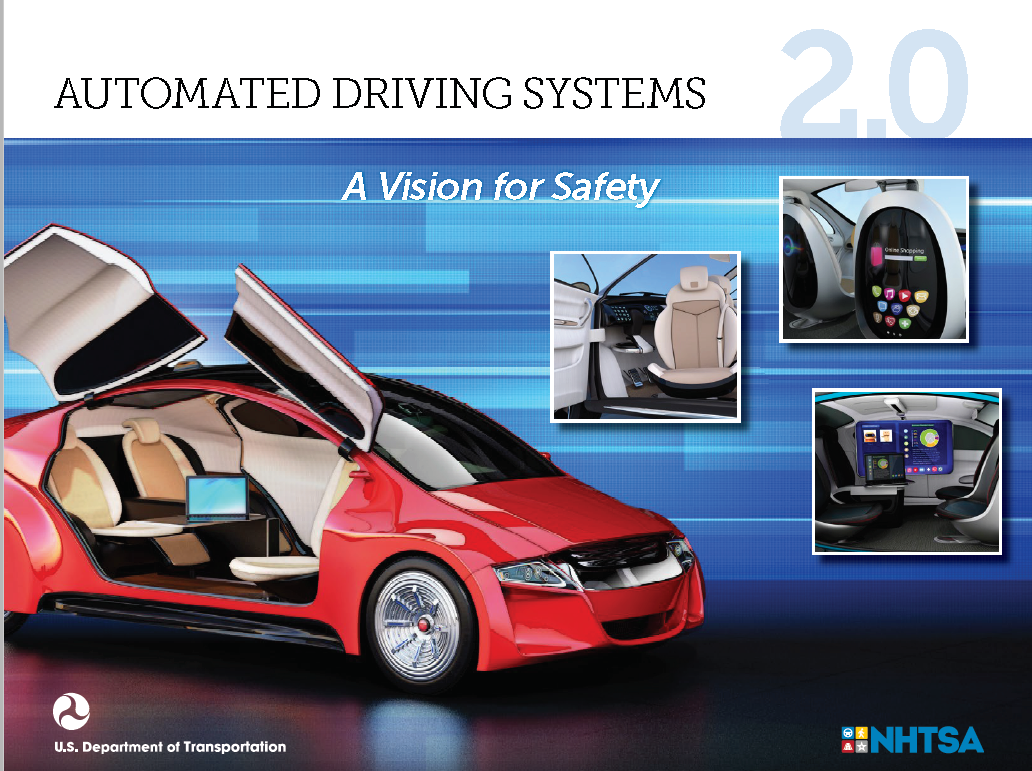 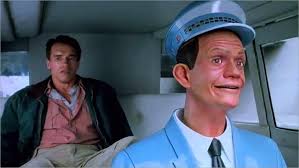 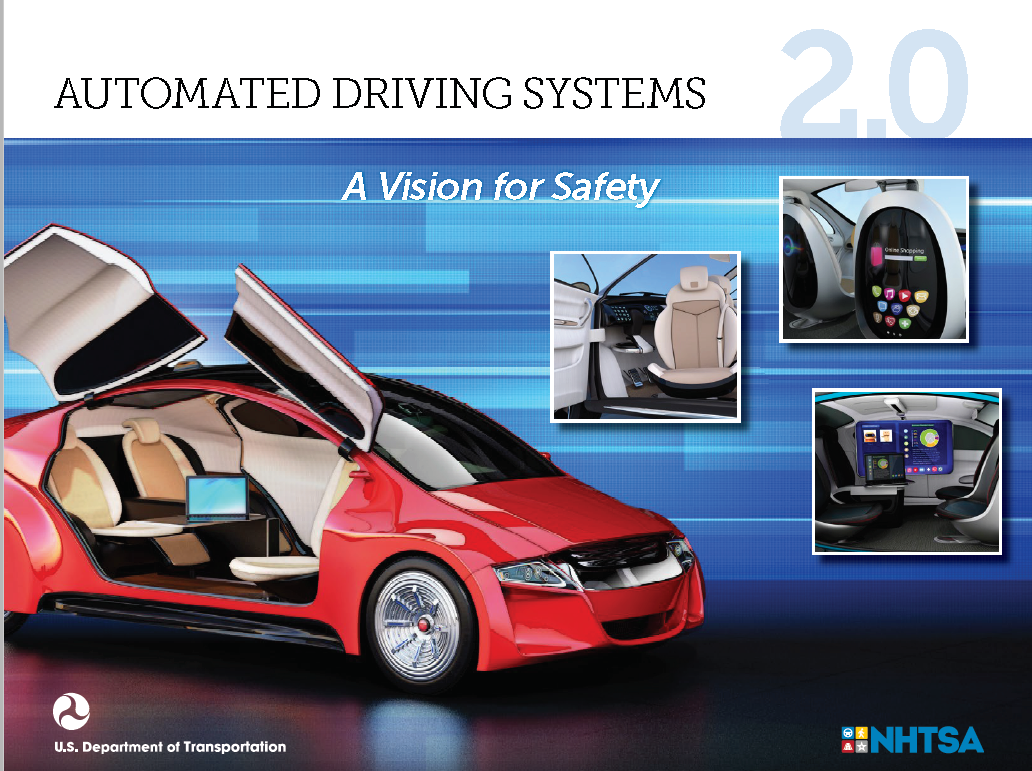 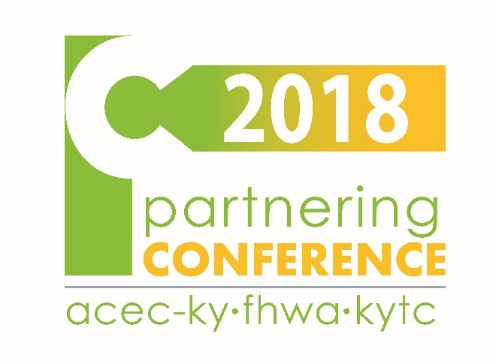 AUTONOMY, UTILITY AND SAFETY
Not just a shiny new toy
Focus on safety and options
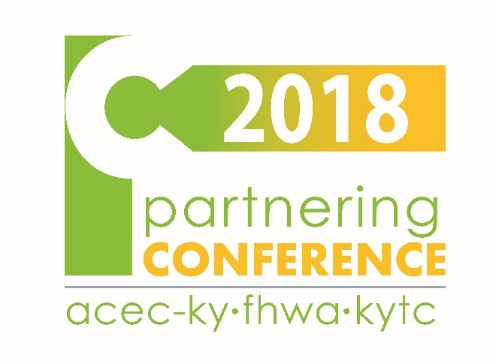 AUTONOMY, UTILITY AND SAFETY
Not just a shiny new toy
Focus on safety and options
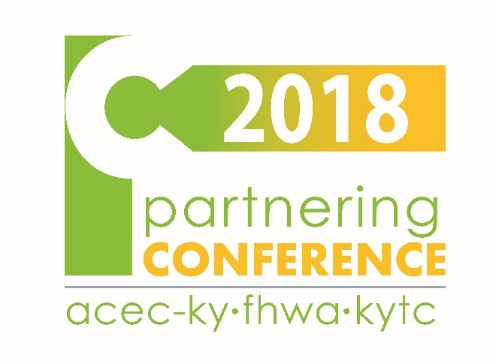 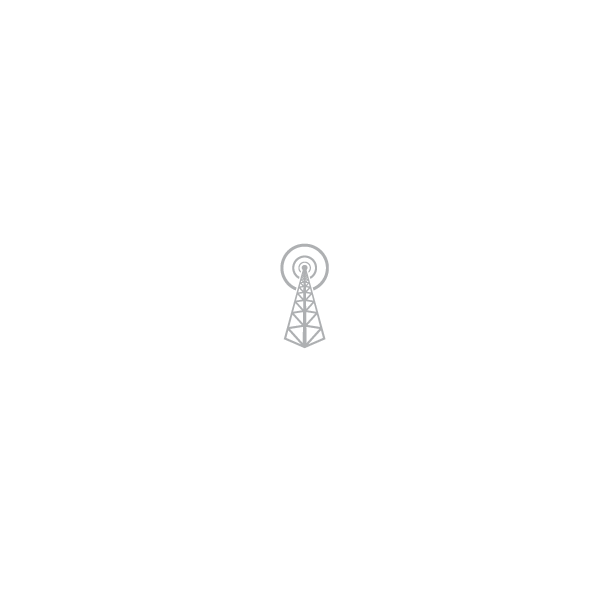 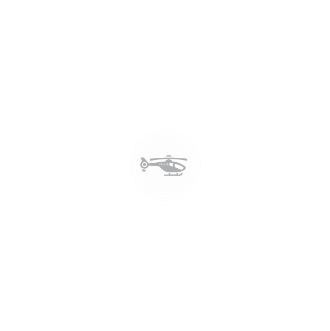 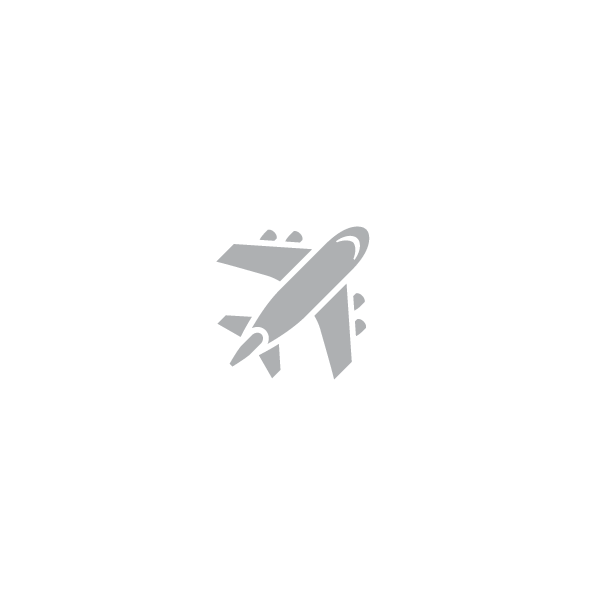 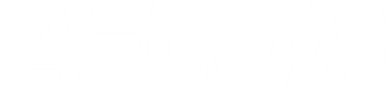 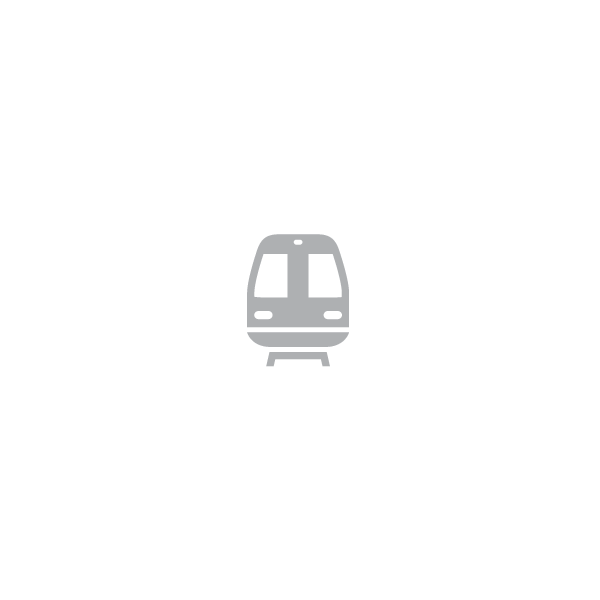 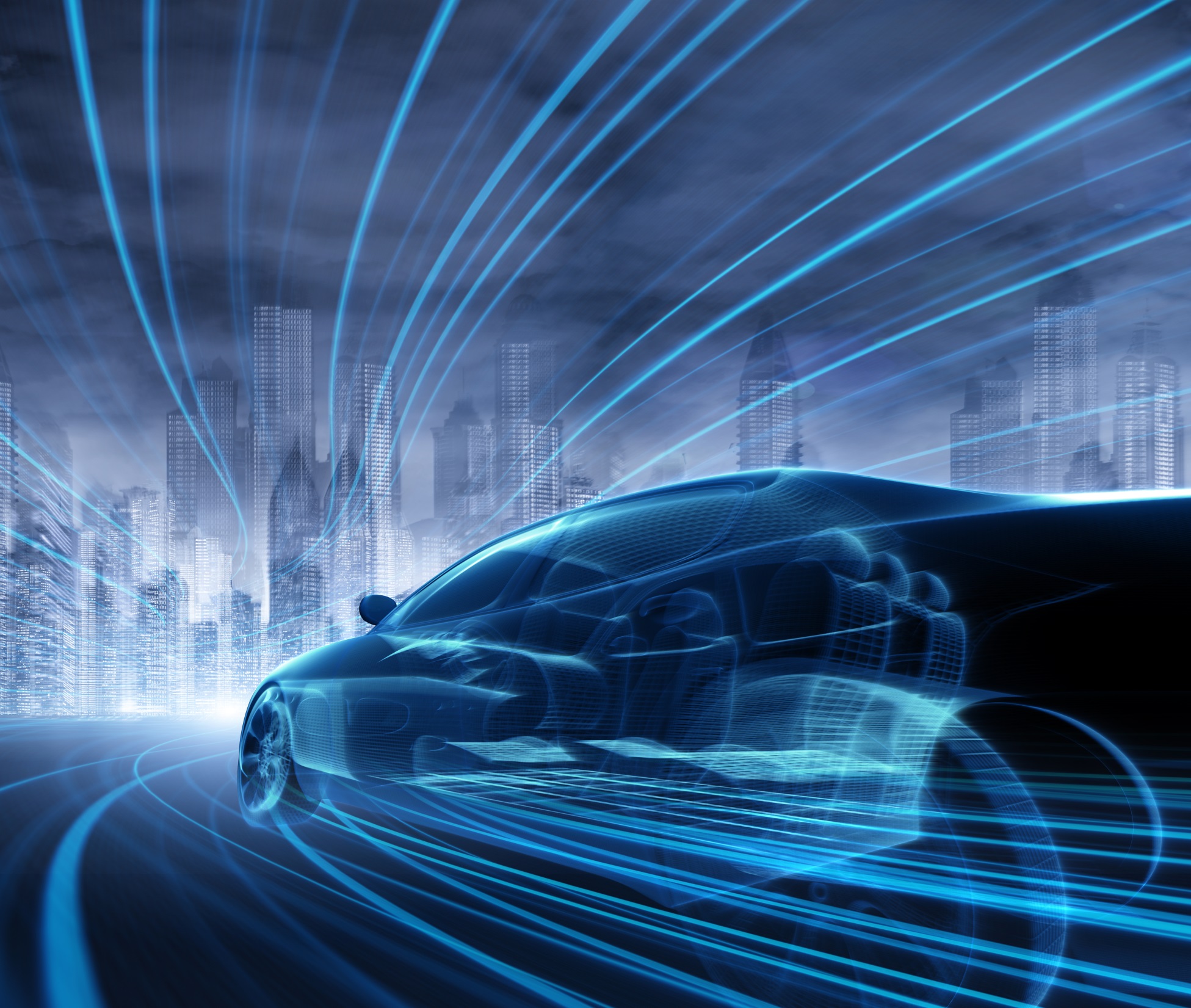 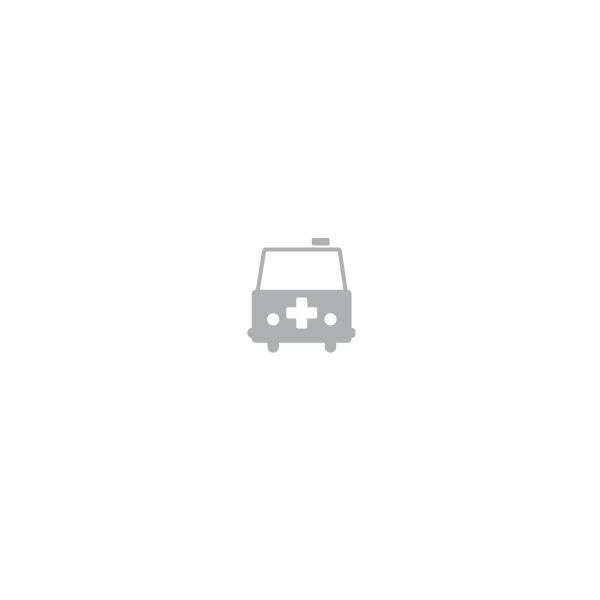 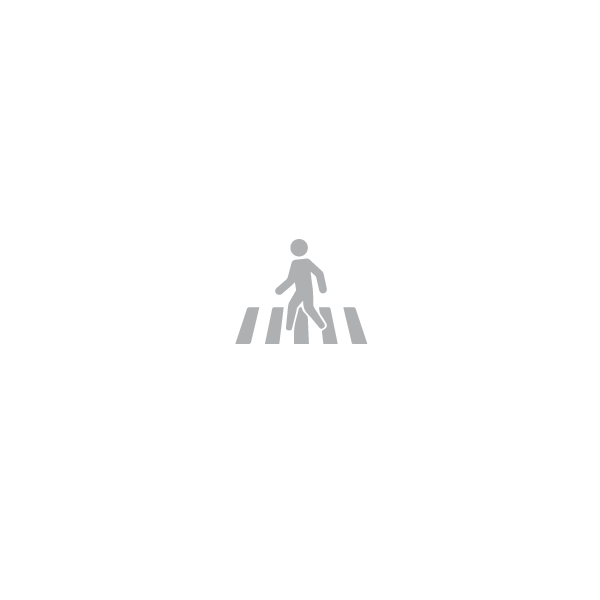 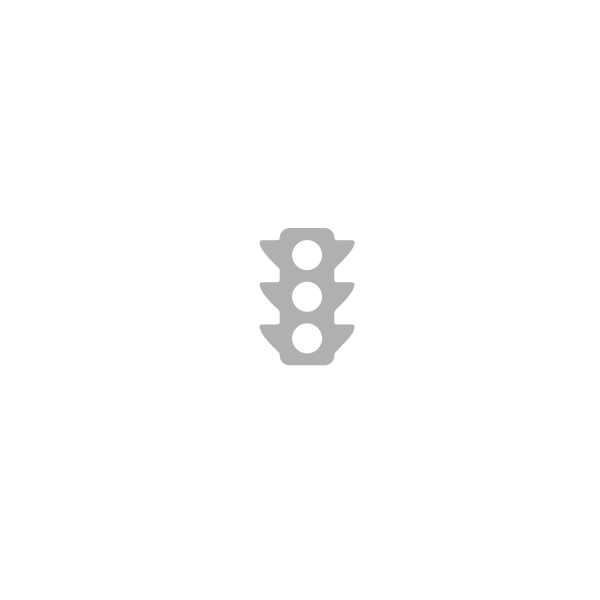 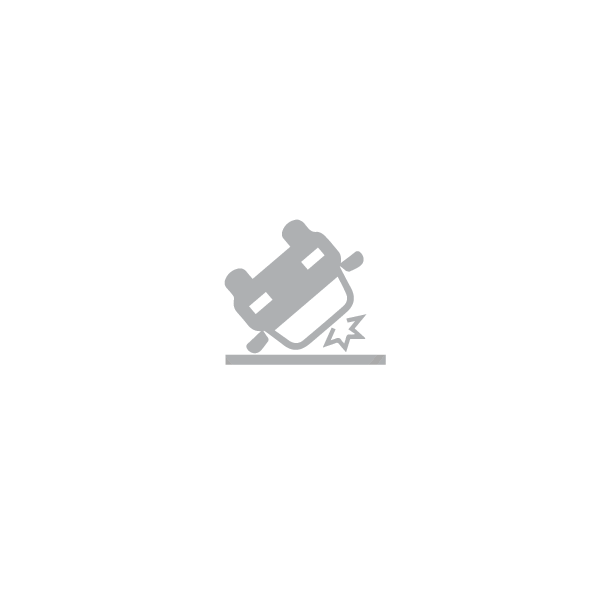 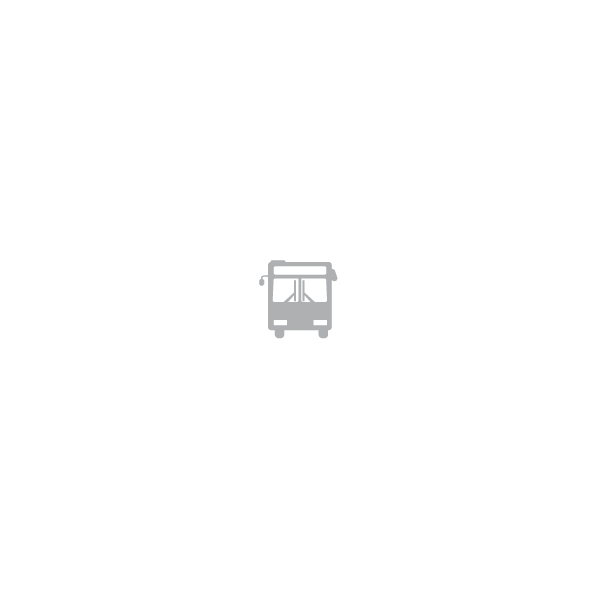 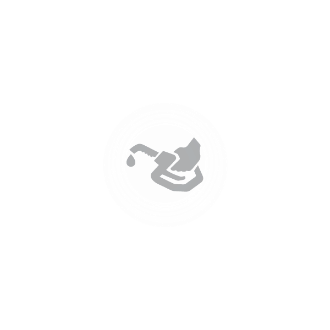 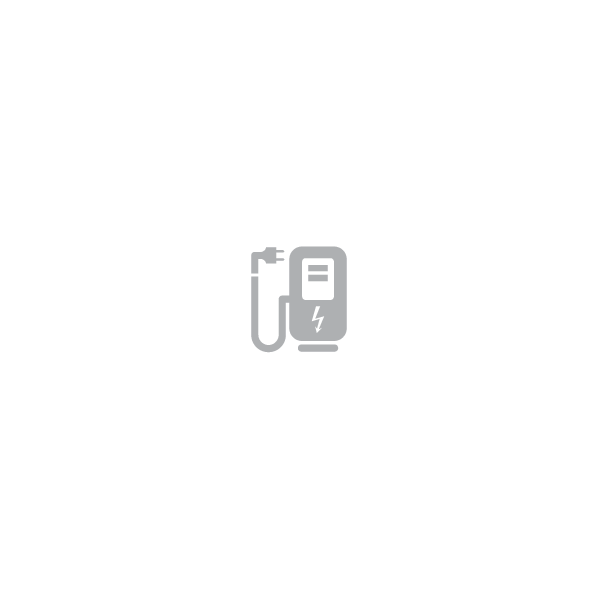 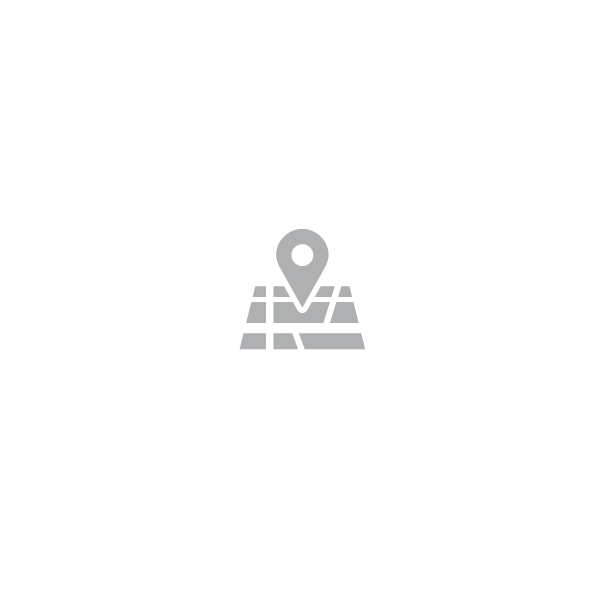 Thank You
Question & Answers